Local Authority Public Lighting Energy Efficiency Project
Eastern Region Project  
Kilkenny County Council
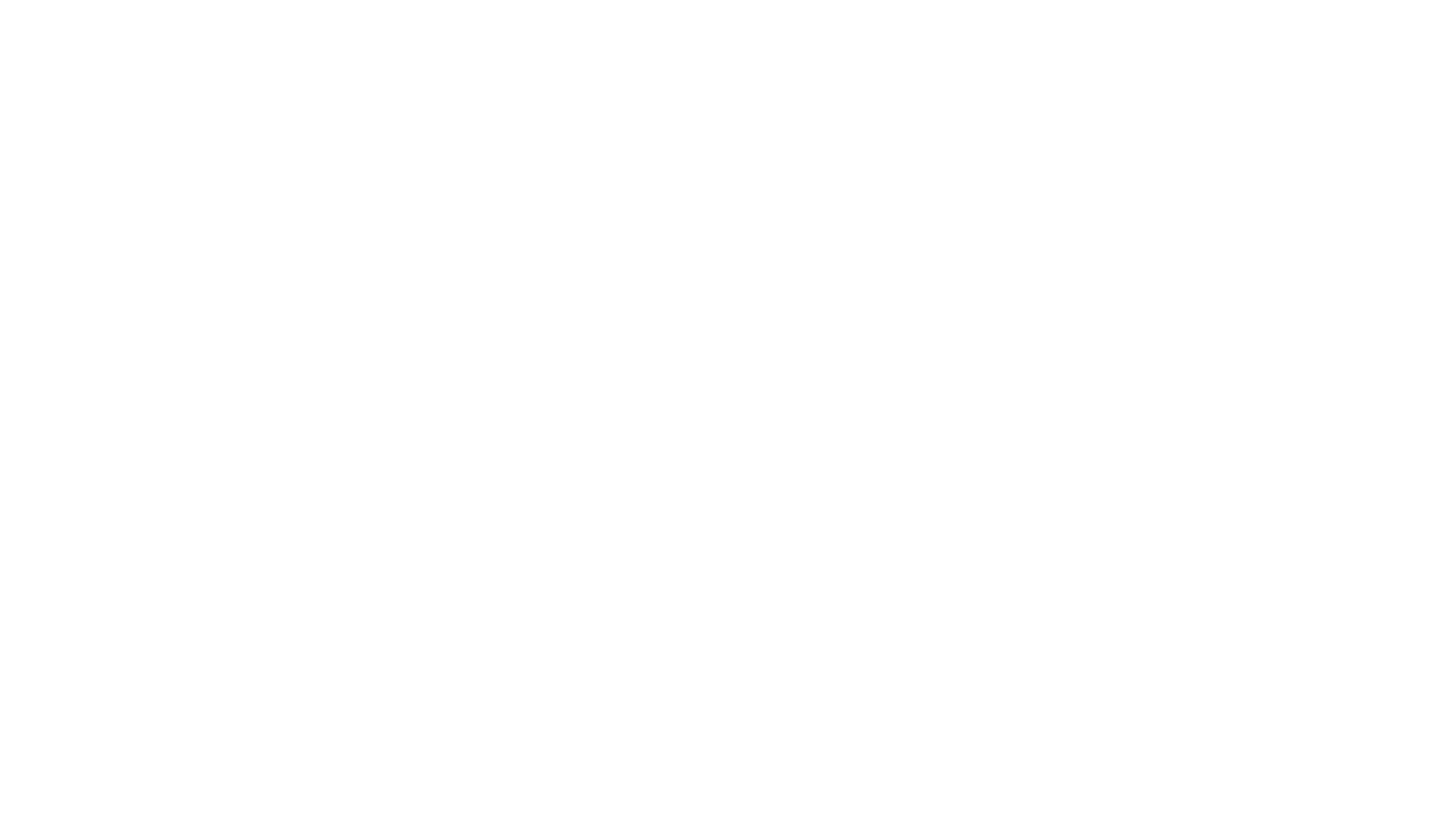 Overview of works done in Kilkenny
Public Lighting Energy Enhancement Project(PLEEP) nation wide
Public Lighting Energy Enhancement Project(PLEEP) Eastern Region
Questions
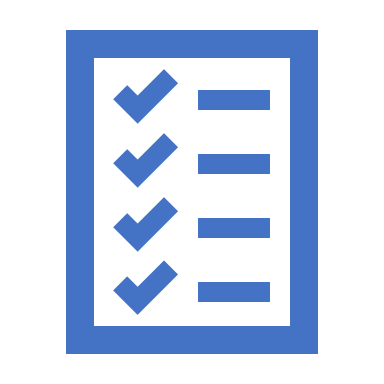 [Speaker Notes: Good example of updated lighting in Kilkenny city in an SAC
Limited light to the appropriate areas- walk ways]
Kilkenny County Council Energy Enhancement Works to date
Total number of lanterns in Kilkenny = 10,726
Number of lanterns changed to energy efficient fittings (L.E.D.) = 5,367
Number of lanterns to be upgraded = 5,359
Kilkenny County Council Public Lighting Retrofit
[Speaker Notes: Details of light s fitted in KCC over the last 3 years as part of pilot projects
70 % changed in city, 60 % overall – 
Gaining savings early.]
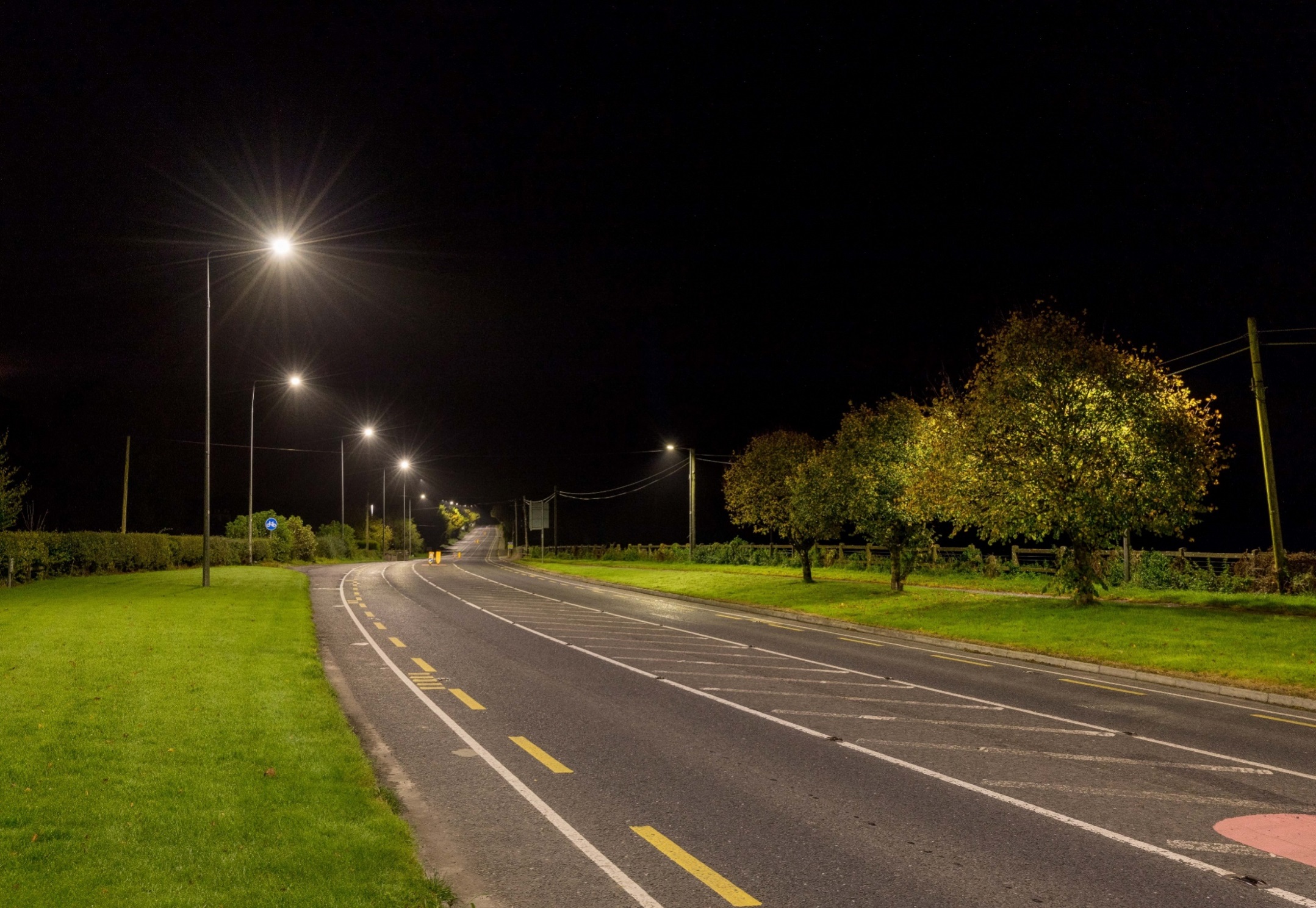 [Speaker Notes: Better visibility , true colour, less light pollution
60 % energy saving.]
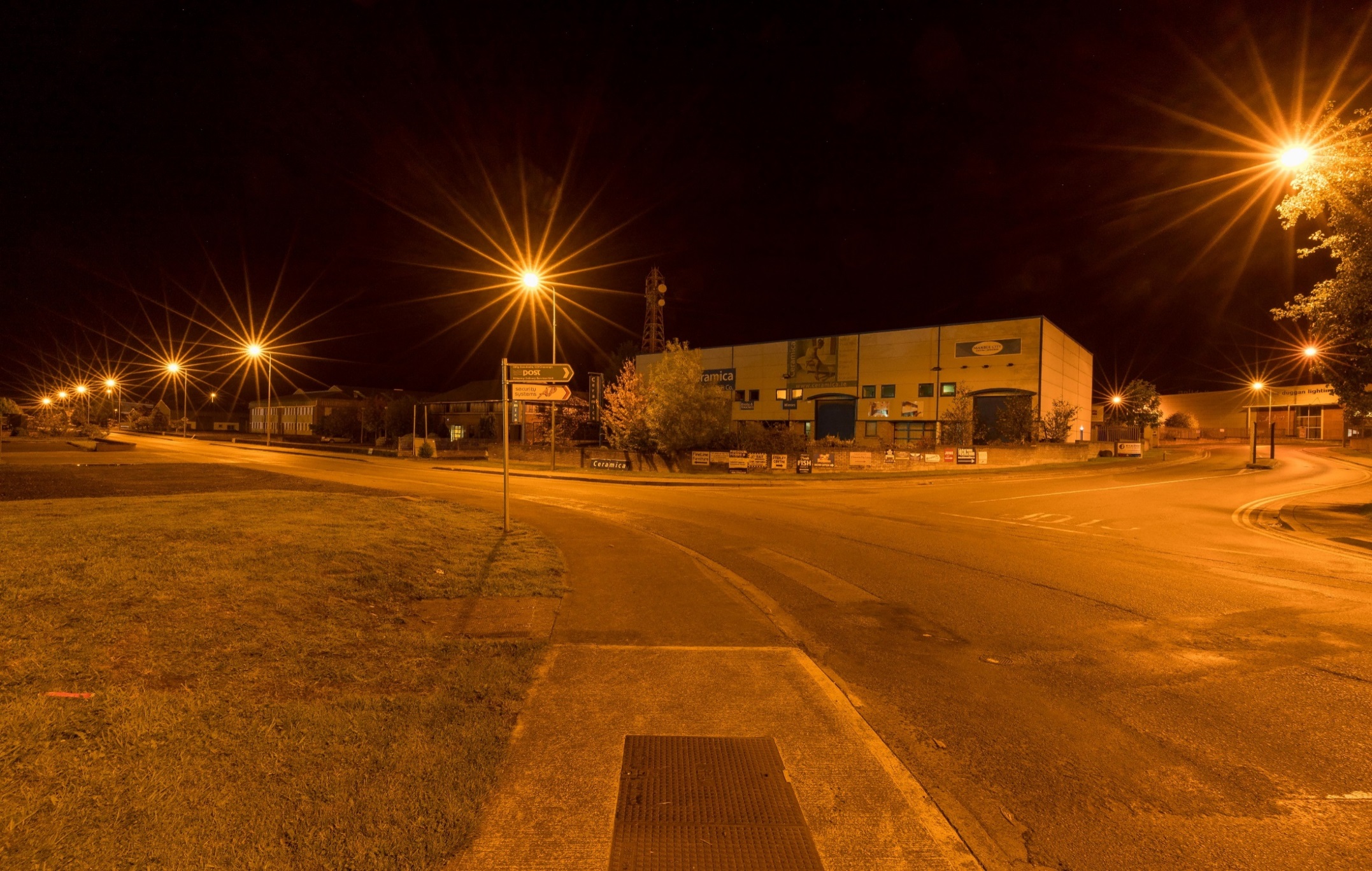 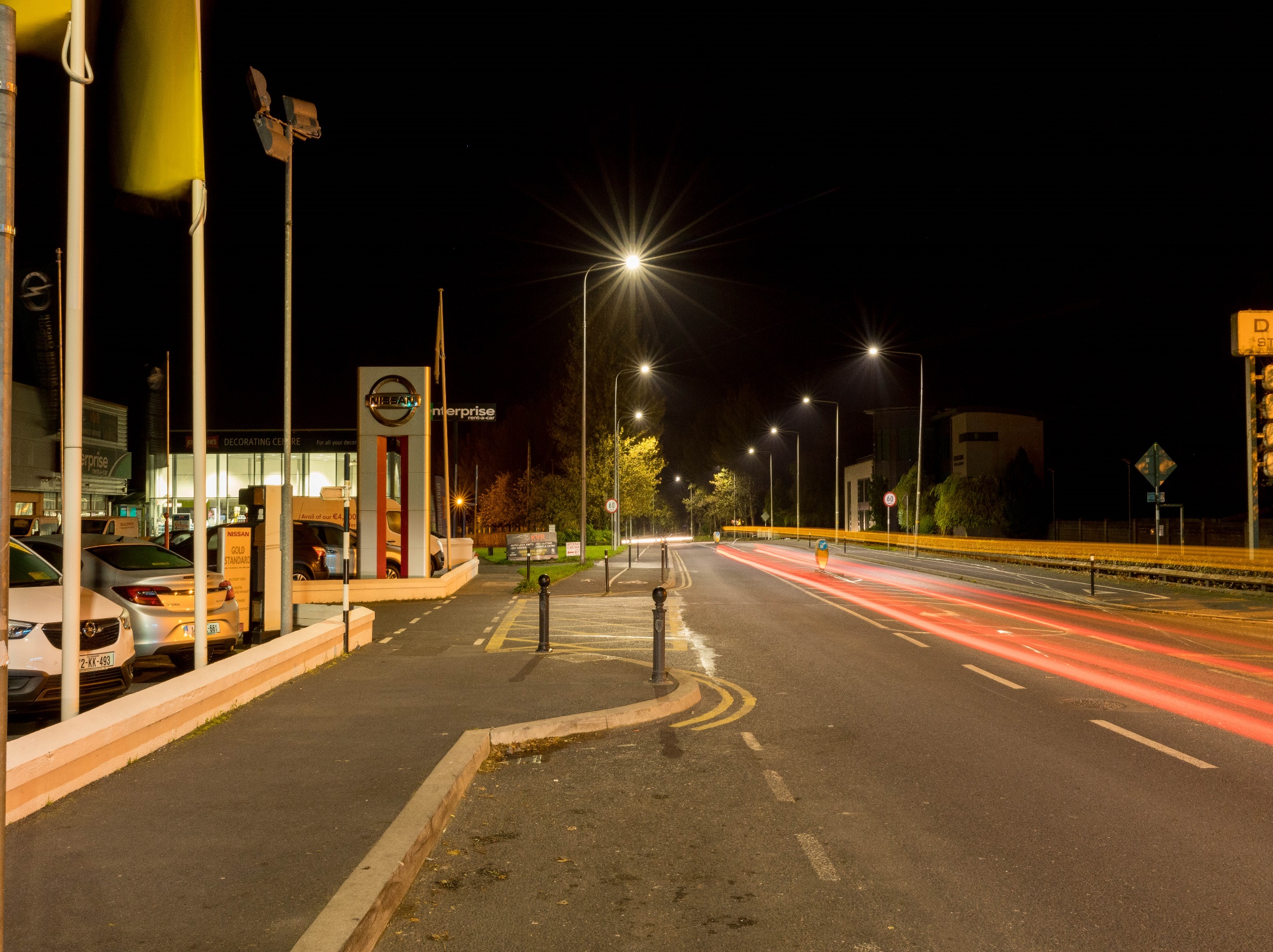 Public Lighting Energy Enhancement Project
National Programme – 3 regions each approximately 90,000 lanterns
Region 1 – South West – 5 counties- Cork Co Co lead Authority 
Region 2 – East – 10 counties – Kilkenny Co Co lead Authority
Region 3 – North West – 7 counties – Mayo Co Co lead Authority
[Speaker Notes: Lead by RMO Donegal

National standards and solutions

National data base and asset management system

International tendering – better prices, large scale deals with suppliers, local contractors in JV

Finance from National body- better rates

Assist  in getting earlier implementation.

Develop expertise in all counties – education

Section 85 agreements with each council]
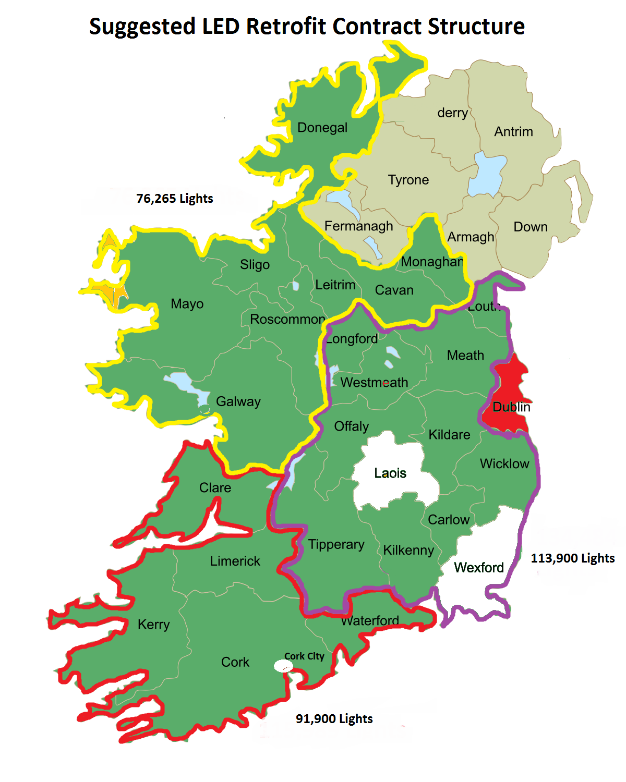 Rationale for the Project
Local Authority Energy Efficiency Targets
National Energy Efficiency Action Plan 4 (NEEAP) requires a 30% improvement in  energy efficiency by 2020
Public Sector Energy Efficiency Strategy
Phase out of existing old lighting types (SOX)
Production of low pressure sodium lamps (SOX) is being terminated in 2020 resulting in no replacements for existing stock. Replacement of older fittings with energy efficient fittings
Cost savings
The pay back period for the upgraded lanterns is in the order of 10 years. The design life of the lanterns is 25 years.

Improved Environmental outcomes
Better light in the correct location a the correct time
[Speaker Notes: LA to achieve major reductions

PL largest energy user in La

Big savings possible.


Sox out of date – need to replace – go with Led shown to be cheaper overall cost over time  kcc had 4000

Energy
Emissions
Light pollution
Light- colour warm white with neutral white in selected areas such as pedestrian crossings,  public order areas etc. 
Warm colour selected for residential area.
Dimming and trimming to match usage – adjustable in the future]
Outcomes of the Project
Reduction in energy consumption by the installation of energy efficient fittings
Reduction in harmful emission to the environment
Reduction in maintenance requirements
Development of a detailed inventory / asset register to inform future investment and management of the asset
Cost savings to the Local Authorities.
[Speaker Notes: Target 60% incentive to get higher  low 70% possible

Carbon saving dependent on mix of electricity generation but any reduction positive

Life of SOX, SON 3-4 years, LED >20 years, drivers @12 years +

MAProad- allow management of funding for maintenance on a needs basis
Surveys will identify condition of poles etc to allow planed replacement.

Design for all light areas- identify areas with issues. 

Funded from borrowing that will be re payed with saving- no need for current budget, will produce savings to LA in year 10-12 onwards.]
Benefits of project
Reduced energy consumption and cost- in the order of 60% reduction
Reduced Carbon dioxide emissions
Reduced maintenance  costs and higher availability of assets due to less lamp failures
Meeting the new lighting standards and guidelines in more cases 
Reduced light pollution  and disturbances to the general environment
Better colour rendition, better facial recognition, better security
More flexible lighting- dimming and trimming.
Inventory of lights and safety
[Speaker Notes: Section 85 agreement

Kilkenny lead for being ahead of the curve with lighting up grade, good data base]
Eastern region
Lead Authority – Kilkenny County Council

Participating counties: Louth , Meath, Westmeath, Longford, Kildare, Offaly, Wicklow, Carlow, Tipperary  

Scope of works: replacement of circa 80,000 lanterns in the Region, 4000 lanterns in Kilkenny
[Speaker Notes: Section 85 agreement

Kilkenny lead for being ahead of the curve with lighting up grade, good data base]
Project time lines
Issue of tender Region1 (south west) March 2020
Appointment of Contractor October 2020
Issue of tender Region 2 (East) July 2020
Appointment of a Contractor December 2020
Duration of Contract 24-30 months
[Speaker Notes: Contract documents being prepared and tested

Data bases being tied up, special areas being identified with each La to get localised solutions within a national project

2 month tender period, followed by tender review and appointment

Timing of 2 tender – documents will be prepared using majority of region 1 with local data bases and needs

Timing partially dependent on level of interest, tender queries etc that would need amendment of form of documents / information / capacity of the market.

Also simpler for follow on tenders as majority of rates etc known to Contractors]
Finance
Estimated value of Project  €50 m
This includes all costs involved in the project including Design, Contractors costs, development and management of the Asset Register of lighting assets.
Projected Savings to the Region over the life of the Project = €75M
Kilkenny budget =  € 3.2 m (estimate) 
Kilkenny borrowing requirements = €2.5m (estimate)
Funding arranged through the Housing Finance Agency (HFA)
Project self funding from the savings in energy costs.
Loan repayment period 10-12 years.
Savings for Kilkenny L.A. over period of contract € 3.0m
[Speaker Notes: Business case estimates – checked against other similar projects eg Edinburgh

Figures dependent on final inventory figures –  better details – lower risk

Analysis being carried out on risk values.

ESB costs being negotiated on national basis.]
Thank you for your time – Ken Boland
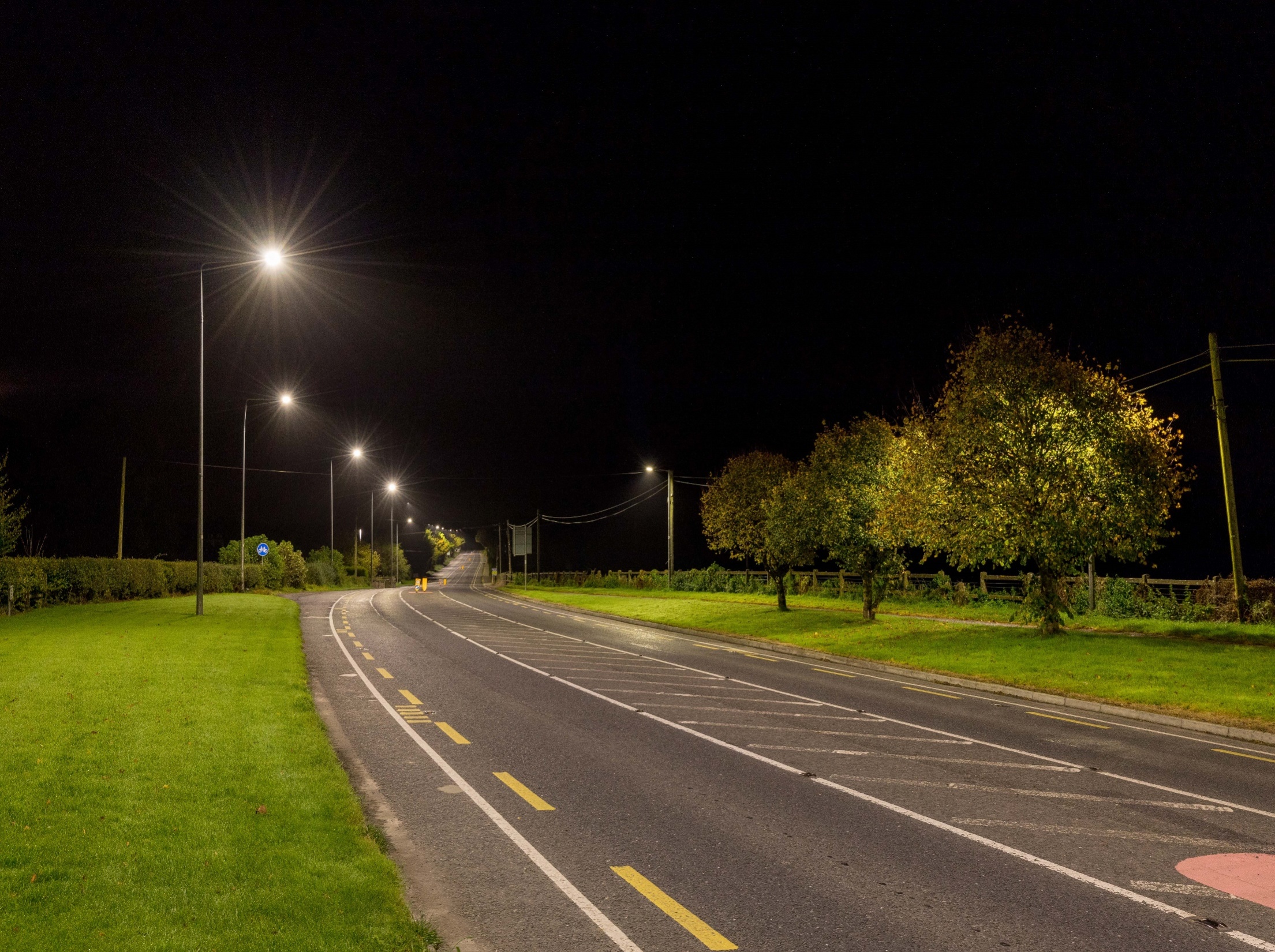